Проект «Мій будинок»
Підготовив учень 10 класу Солодкий Вадим
Кухня
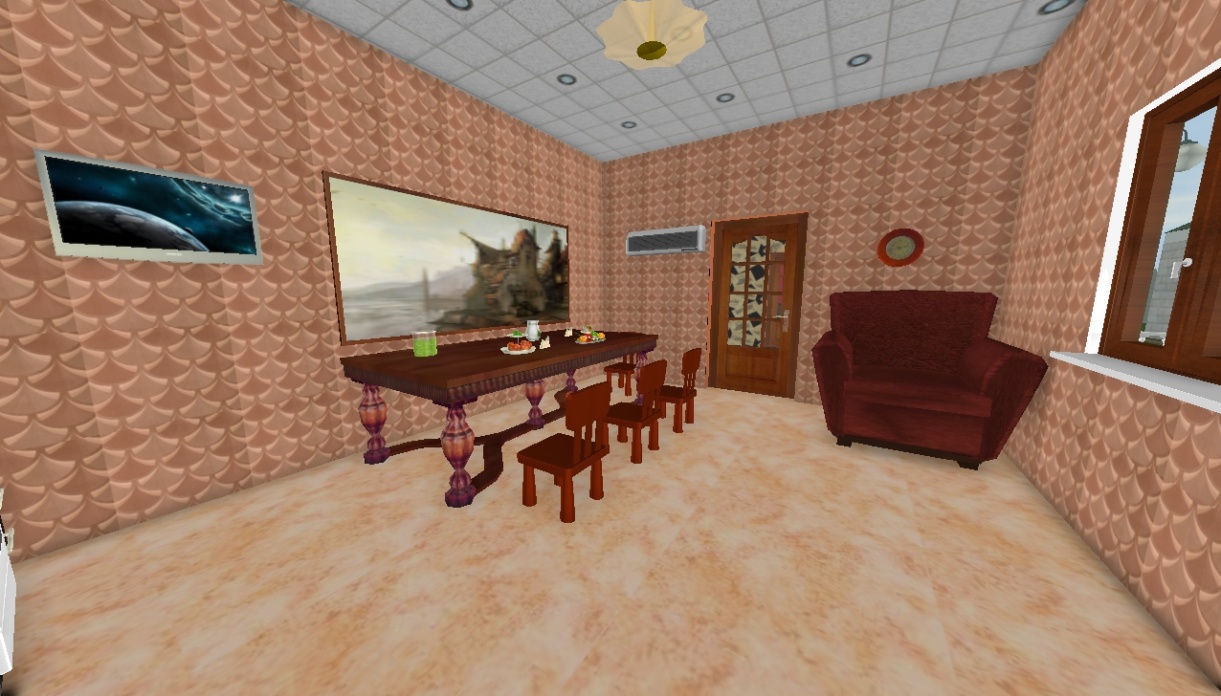 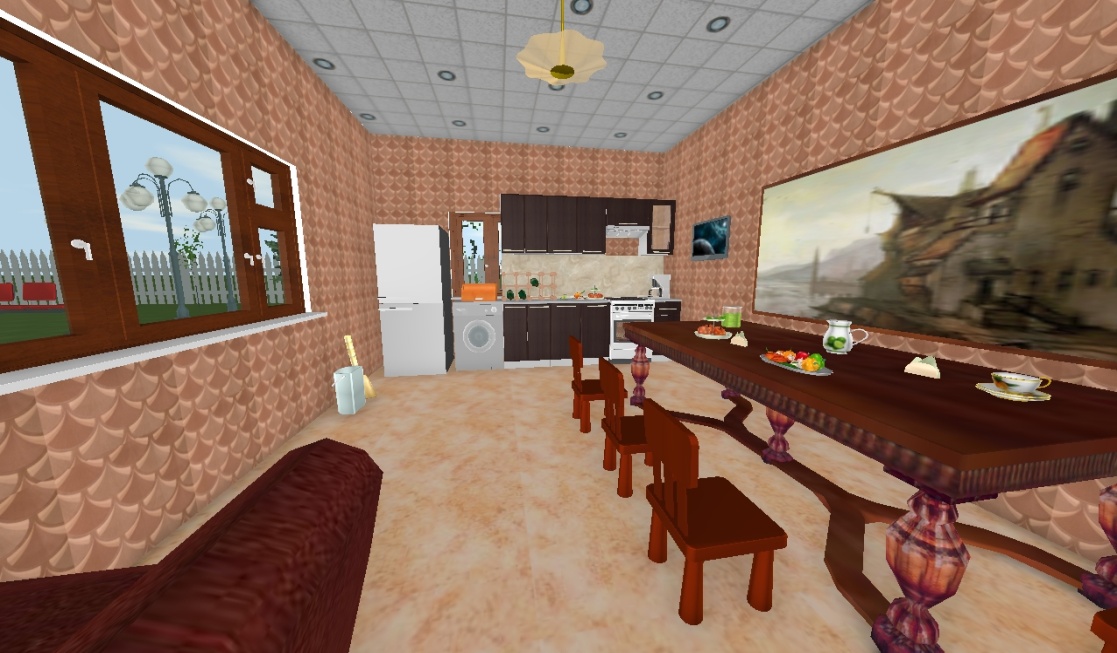 Ванна кімната
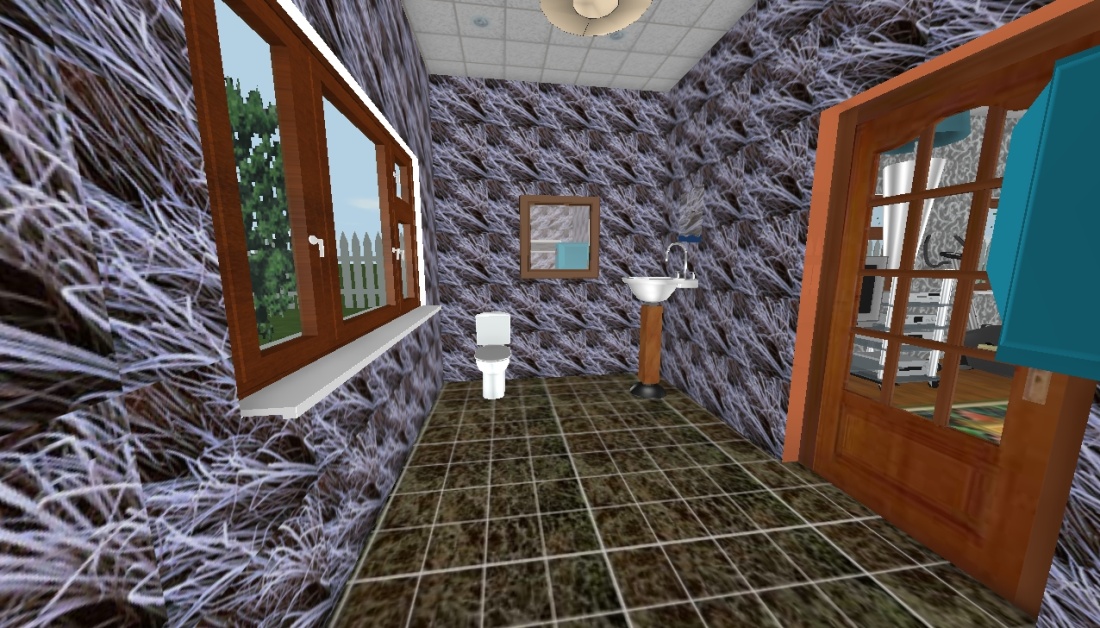 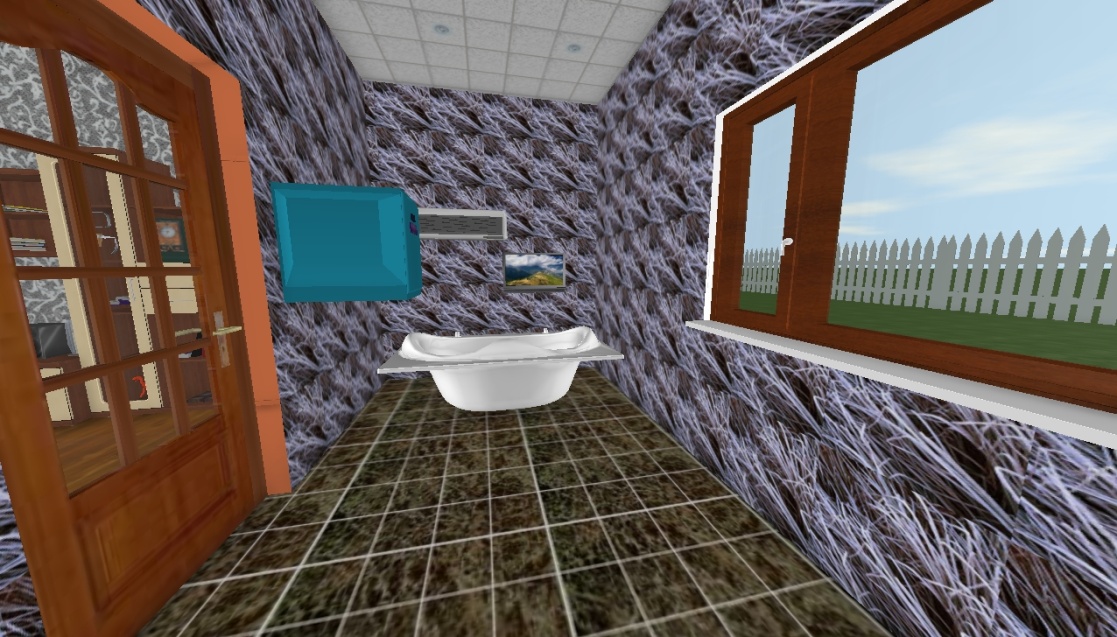 Кімната батьків
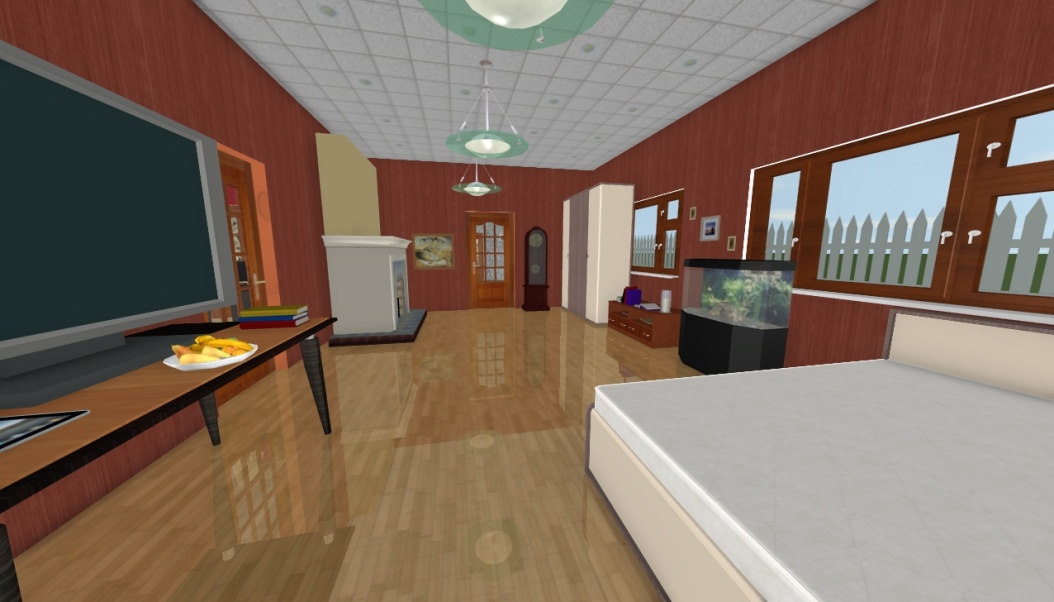 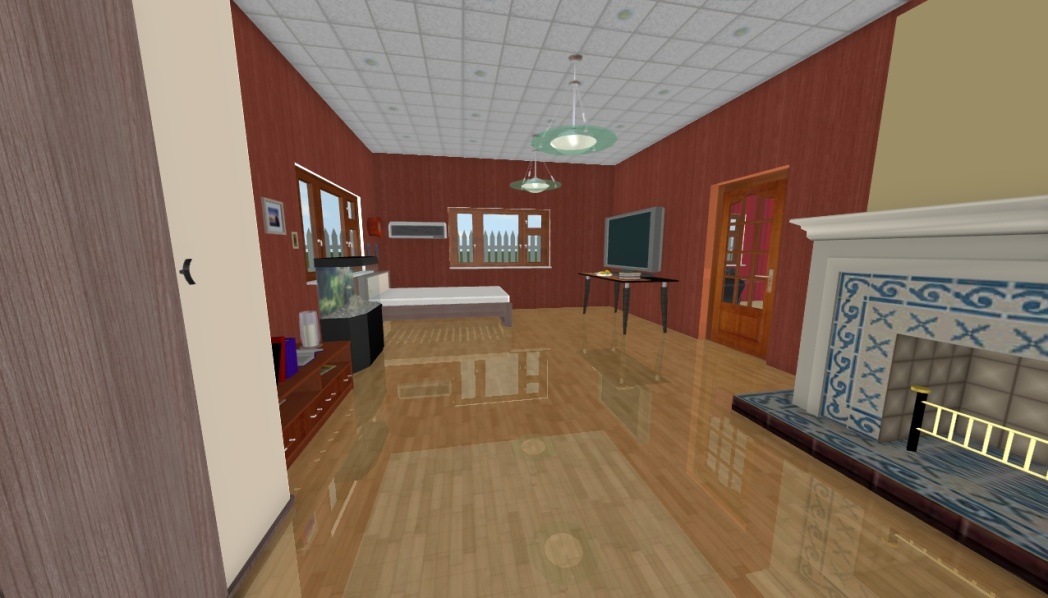 Ігрова кімната
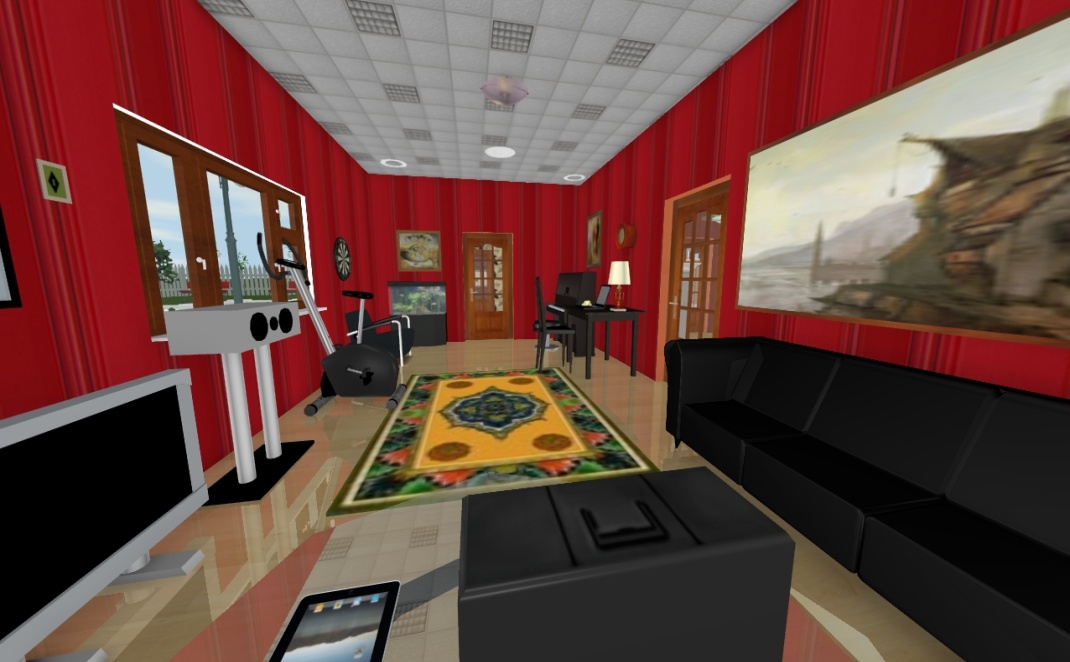 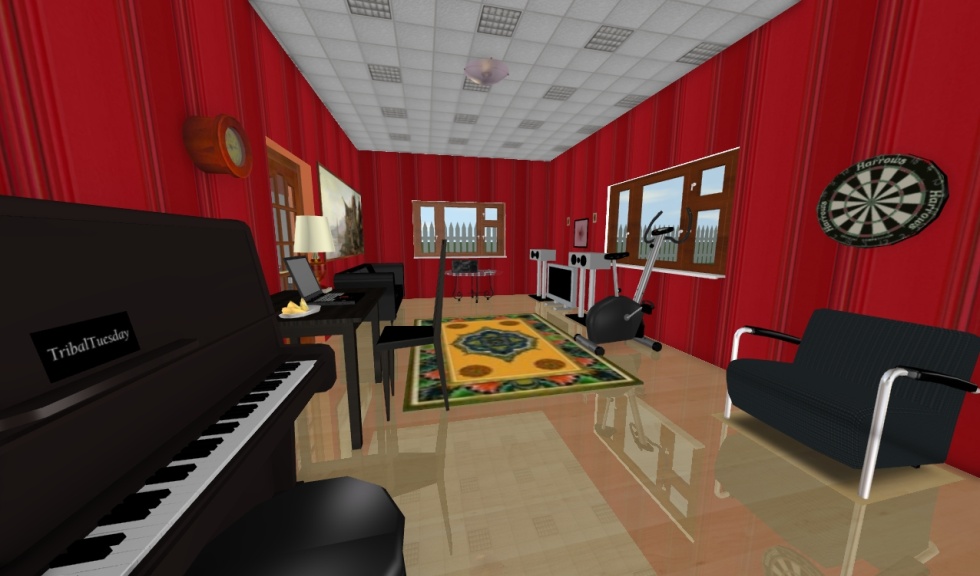 Дитяча кімната
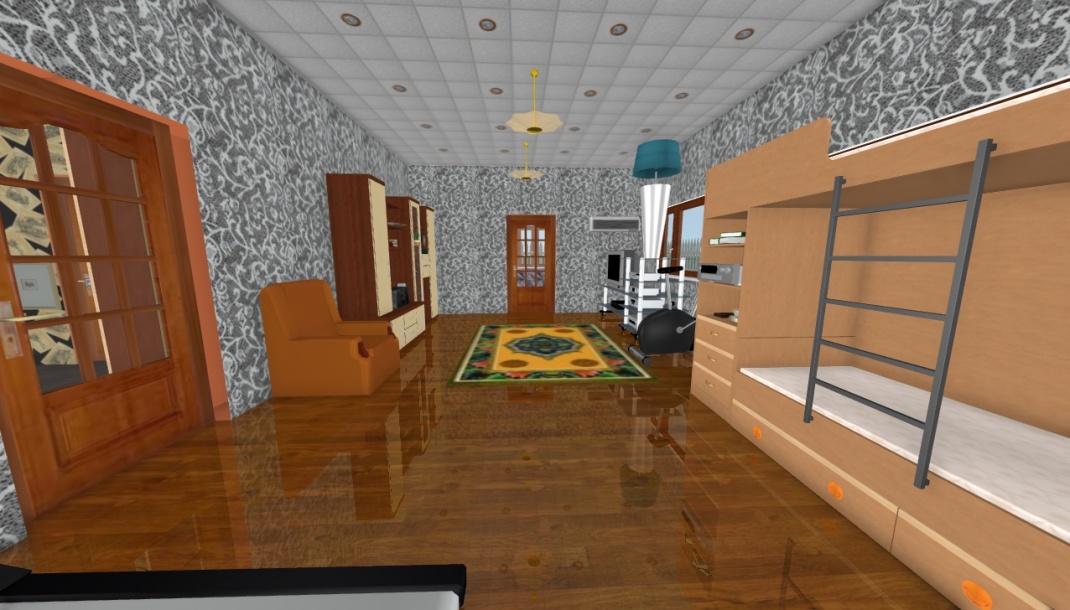 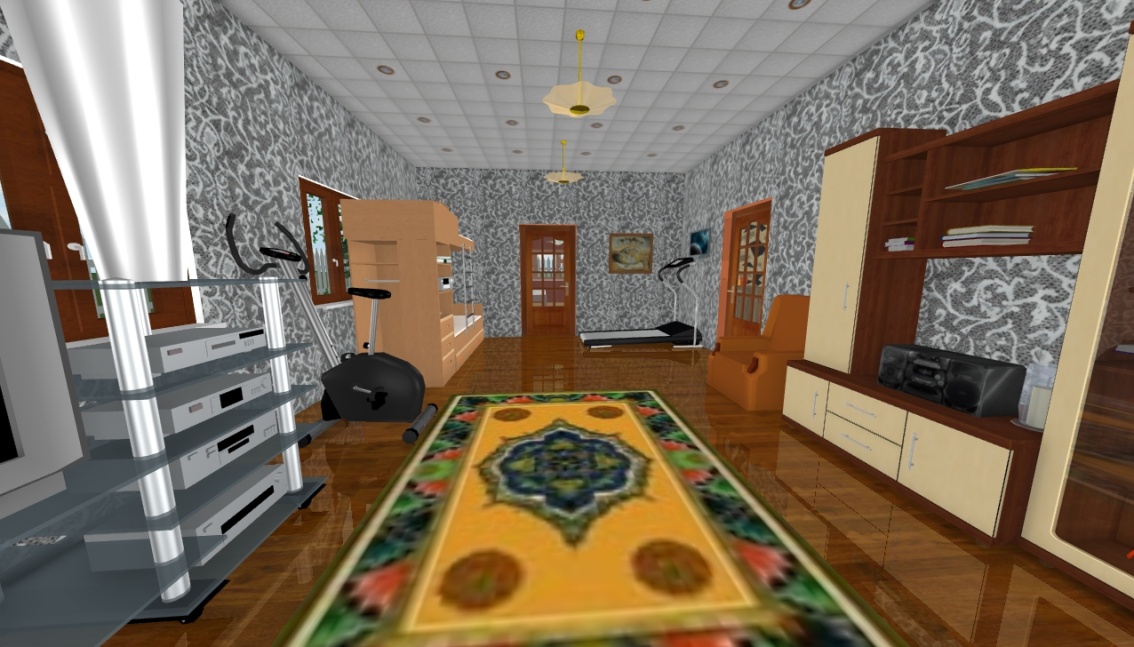 Коридор
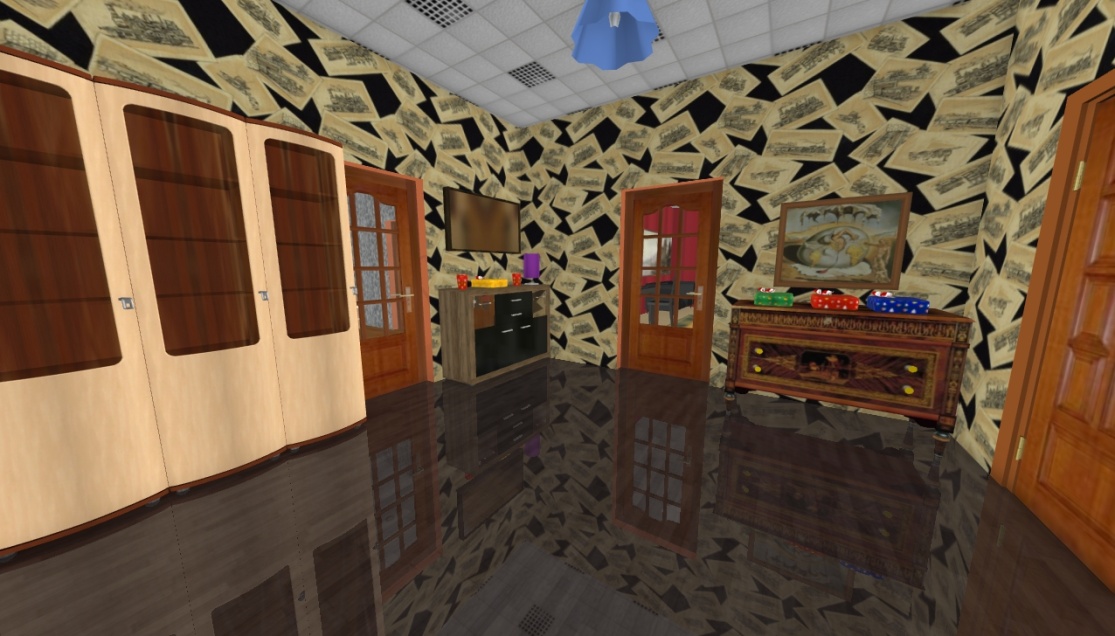 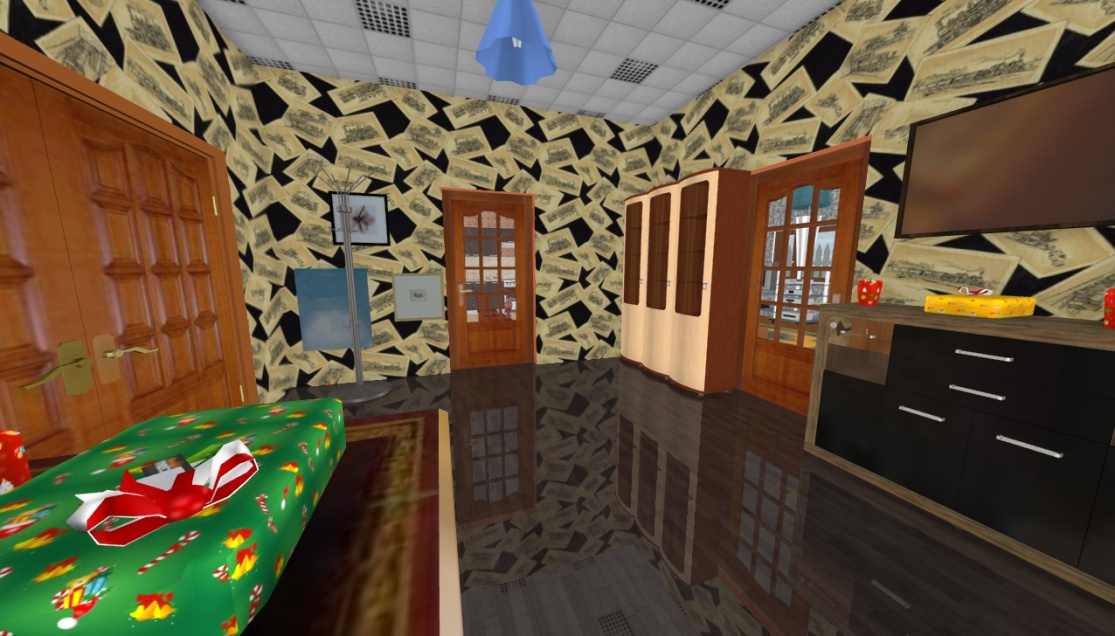 Зовнішній вигляд будинку
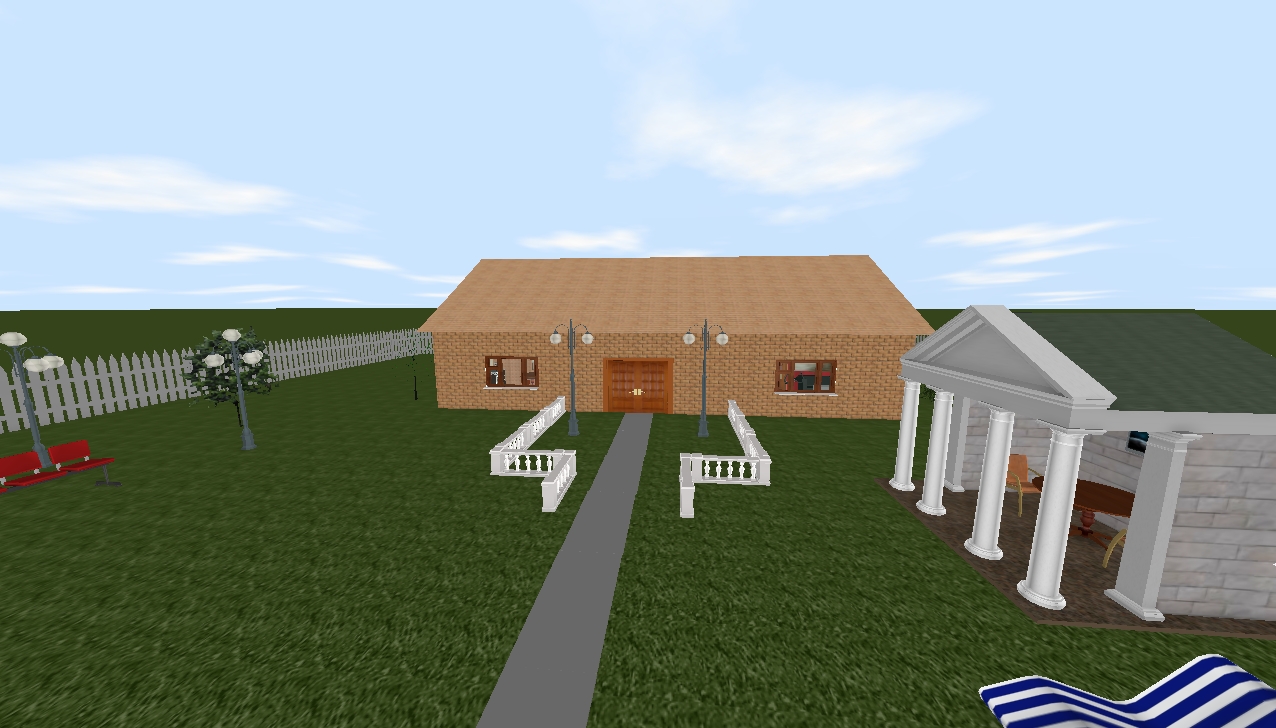